Computer Graphics
Ken-Yi LeeNational Taiwan University
OpenGL Shading Language
Graphics Pipeline and Shader Programming
Introduction to GLSL
Language basics
Built-in variables
Built-in functions
OpenGL Shading Language APIs
More Examples
Fixed Functionality Pipeline
API
Triangles/Lines/Points
Primitive
Processing
Transform
and 
Lighting
Primitive
Assembly
Rasterizer
Vertices
Vertex
Buffer
Objects
Texture
Environment
Color
Sum
Fog
Alpha
Test
Depth
Stencil
Color
Buffer
Blend
Dither
Frame Buffer
[Speaker Notes: The slides are from http://people.freedesktop.org/~idr/GLSL_presentation/GLSL-Portland-Benj.PPT]
Programmable Shader Pipeline
API
Triangles/Lines/Points
Primitive
Processing
Vertex
Shader
Primitive
Assembly
Rasterizer
Vertices
Vertex
Buffer
Objects
Fragment
Shader
Depth
Stencil
Color
Buffer
Blend
Dither
Frame Buffer
Alpha
Test
Programming Model
Attributes
(m * vec4)
Vertex
Shader
Vertex Uniforms
(p * vec4)
Primitive
Assembly
& Rasterize
Varyings
(n * vec4)
Fragment Uniforms
(q * vec4)
Fragment
Shader
Per-Sample
Operations
Vertex Shader Environment
Attributes
(m * vec4)
Vertex
Shader
Vertex Uniforms
(p * vec4)
Primitive
Assembly
& Rasterize
Varyings
(n * vec4)
Fragment Uniforms
(q * vec4)
Fragment
Shader
Per-Sample
Operations
Uniforms
Textures
Vertex Shader
Varying 0
Attribute 0
Varying 1
Attribute 1
Varying 2
Attribute 2
Varying 3
Attribute 3
Varying 4
Attribute 4
Varying 5
Attribute 5
Position
…
…
Varying n
Attribute m
Temporary variables
Clip  Position
Point size
Fragment Shader Environment
Uniforms
Textures
Fragment Shader
Varying 0
Varying 1
Fragment Color(s)
Varying 2
Fragment Depth
Varying 3
Varying 4
Varyings
(n * vec4)
Varying 5
…
Varying n
Fragment
Shader
Fragment Uniforms
(q * vec4)
Temporary variables
Window coord
Front Facing
Point coord
Per-Sample
Operations
Hello World!
Vertex Shader
void main()
{
    gl_FrontColor = gl_Color;
    gl_Position = gl_ModelViewProjectionMatrix * gl_Vertex;
}
Fragment Shader
void main()
{
    gl_FragColor = gl_Color;
}
Language Basics
Data Types
Qualifiers
Operators
Constructors
Swizzles
Flow Control
Functions
Language Basics: Data Types
Scalar
 void  float  int  bool
Vector
Floating point: vec2  vec3  vec4
Integer: 	  ivec2  ivec3  ivec4
Boolean: 	  bvec2  bvec3  bvec4
Matrix
mat2  mat3  mat4  ==  mat2x2  mat3x3  mat4x4
mat2x3  mat2x4  mat3x2  mat3x4  mat4x2    mat4x3
Containers
Structures: struct
Arrays: []
Language Basics: Qualifiers
Global variables:
attribute
Change per-vertex 
e.g. position, normal, color, etc.
uniform
Don’t change between vertices of a batch
e.g. light position, texture unit, other state variables
varying
Passed from vertex shader to fragment shader
Interpolated during rasterization
e.g. texture coordinates, vertex color
Language Basics: Operators
Grouping, function/constructor	()
Array/component indexing	[]
Component/member selection	.
Unary 				++  --  +  -  !
Binary 				*  /  +  -
Relational			           <  <=  >  >=  ==  != 
Logical				&&  ^^  ||
Ternary conditional		?:
Assignment			=  *=  /=  +=  -=
Sequence			          ,
Language Basics: Constructors
Used to initialize a structure or built-in type
Built-in type initialization:
vec3 myRGB = vec3(0.25, 0.5, 0.75);

Providing enough components of correct type
vec2 myYZ = vec2(0.5, 0.75);
vec4 myPos = vec4(0.25, myYZ, 1.0);

Explicit type conversions : 
Only int to float implicit conversions are allowed
float numTexels = countTexels();
if (!bool(numTexels)) discard;
Language Basics: Swizzles
Components from {xyzw}, {rgba}, or {stpq}
vec4 foo = vec4(1.0);foo.xyz = vec3(0.25, 0.5, 0.75);foo.wzyx = foo;  // reverse the componentsfoo = foo.wzyx;  // another way to reverse componentsfoo = foo.xxyy;  // components reusable on right sidemat4 myMatrix = mat4(1.0);foo.x = foo[2];          // same as foo.x = foo.z;foo = myMatrix[0];       // first column of matrixfoo.x = myMatrix[0][0];  // first column, first row
Language Basics: Flow Control
for, while, do
Loops can have break, continue
if else
Function calls
Can have return
More on function calls in next slide
The above can all be nested!
Note: no unstructured jumps (a.k.a goto)
discard
Only available in fragment shaders
“Kills” the fragment, no further processing in the pipeline
Language Basics: Functions
Special storage qualifiers apply to function parameters, e.g.:
bool f(in vec2 inputVec, out float retVal) {
    ...
}
in: Parameter is copied in to the function but not copied out (default)
out: Parameter is copied out of the function but not copied in
inout: Parameter is both copied in and copied out
Notes
Recursion is strictly forbidden!
Functions can return a value or void
Built-in Variables (Vertex Shader)
Inputs
attribute vec4 gl_Vertex
attribute vec3 gl_Normal
attribute vec4 gl_Color
attribute vec4 gl_SecondaryColor
attribute vec4 gl_MultiTexCoordN (0-7)
attribute float gl_FogCoord
Outputs
vec4 gl_Position (required)
float gl_PointSize
vec4 gl_ClipVertex
varying vec4 gl_FrontColor
varying vec4 gl_BackColor
varying vec4 gl_FrontSecondaryColor
varying vec4 gl_BackSecondaryColor
varying vec4 gl_TexCoord[n]
varying float gl_FogFragCoord
Built-in Variables (Fragment Shader)
Inputs
 vec4 gl_FragCoord
 bool gl_FrontFacing
 vec2 gl_PointCoord
 varying vec4 gl_Color
 varying vec4 gl_SecondaryColor
 varying vec4 gl_TexCoord[n]
 varying float gl_FogFragCoord
Outputs
 vec4 gl_FragColor
 vec4 gl_FragData[n]
 float gl_FragDepth
Built-in Variables (Uniforms)
(Almost removed in OpenGL 3.0 and OpenGL ES 2.0)
Uniform mat4 gl_ModelViewMatrix
Uniform mat4 gl_ModelViewProjectionMatrix
Uniform mat4 gl_ProjectionMatrix
Uniform mat3 gl_NormalMatrix
Uniform glLightSourceParameters gl_LightSource[]
Uniform glMaterialParameters gl_FrontMaterial
Uniform vec4 gl_ClipPlane[]
Built-in functions (1)
Angles & Trigonometry
radians, degrees, sin, cos, tan, asin, acos, atan
Exponentials
pow, exp2, log2, sqrt, inversesqrt
Common
abs, sign, floor, ceil, fract, mod, min, max, clamp
Geometric
length, distance, cross, dot, normalize, faceForward, reflect 
Interpolations
mix(x,y,a)
step(edge,x)
Built-in functions (2)
Texture
texture1D, texture2D, texture3D, textureCube
texture1DProj, texture2DProj, texture3DProj, textureCubeProj
shadow1D, shadow2D, shadow1DProj, shadow2Dproj
Vertex
ftransform
Matrix
matrixCompMult
Vector relational
lessThan, lessThanEqual, greaterThan, greaterThanEqual, equal, notEqual, notEqual, any, all
Hello World!
Fixed.vert
void main(void)
{
    gl_FrontColor = gl_Color;
    gl_Position = gl_ModelViewProjectionMatrix * gl_Vertex;
}
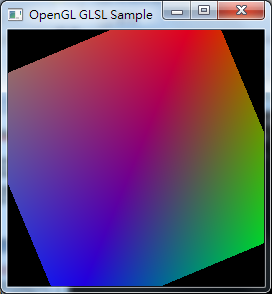 Fixed.frag
void main(void)
{
    gl_FragColor = gl_Color;
}
OpenGL Shading Language API (1)
Shaders
Shader
glCreateShader
glShaderSource
glCompileShader
Program
glAttachShader
glLinkProgram
glUseProgram
1
2
3
4
5
6
7
8
9
10
11
12
13
14
15
16
17
18
19
20
21
glewInit();
GLuint v = glCreateShader(GL_VERTEX_SHADER);
GLuint f = glCreateShader(GL_FRAGMENT_SHADER);

char *vs = readTextFile(vert_filename);
char *fs = readTextFile(frag_filename);
glShaderSource(v, 1, (const char**)&vs, NULL);
glShaderSource(f, 1, (const char**)&fs, NULL);
free(vs);
free(fs);

glCompileShader(v);
glCompileShader(f);

GLuint p = glCreateProgram();

glAttachShader(p, v);
glAttachShader(p, f);

glLinkProgram(p);
glUseProgram(p);
Color Manipulation (1)
Fixed.frag
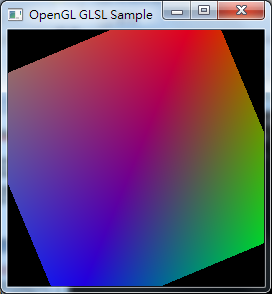 void main(void)
{
    gl_FragColor = gl_Color;
}
Invert.frag
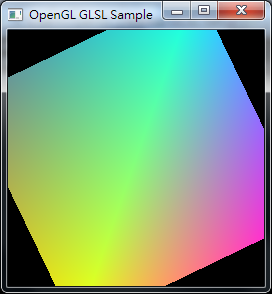 void main(void)
{
    gl_FragColor.rgb = 1.0 - gl_Color.rgb;
    gl_FragColor.a = 1.0;
}
Color Manipulation (2)
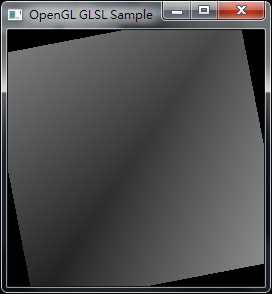 Gray.frag
void main(void)
{
    // Convert to grayscale using NTSC conversion weights
    float gray = dot(gl_Color.rgb, vec3(0.299, 0.587, 0.114));

    // replicate grayscale to RGB components
    gl_FragColor = vec4(gray, gray, gray, 1.0);
}
1
2
3
4
5
6
7
8
OpenGL Shading Language API (2)
1
2

3

4
glActiveTexture(GL_TEXTURE0);
glBindTexture(GL_TEXTURE_2D, texture);
GLint sampler0 = glGetUniformLocation(p,"sampler0");
glUniform1i(sampler0, 0);
Texture
glActiveTexture
glBindTexture
glTexParameter*
glTexImage*
Pass texture coordinates as attributes
glTexCoord (always GL_TEXTURE0)
glMultiTexCoord
Use user-defined uniforms to get textures (samplers)
glGetUniformLocation*
glUniform*
Texture Mapping
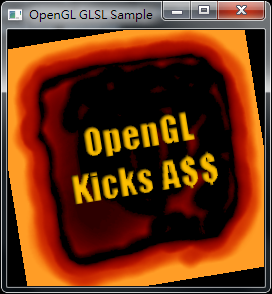 Tex.vert
void main(void)
{
    gl_TexCoord[0] = gl_MultiTexCoord0;	
    gl_FrontColor = gl_Color;
    gl_Position = gl_ModelViewProjectionMatrix * gl_Vertex;
}
Tex.frag
uniform sampler2D sampler0;
void main() {
    gl_FragColor = texture2D(sampler0, gl_TexCoord[0].st);
}
Image Blurring
1
2
3
4
5
6
7
8
9
10
11
12
13
14
15
16
17
18
19
uniform sampler2D sampler0;
uniform vec2 tc_offset;
void main(void)
{
    const int k = 9;
    const int w = 2*k+1;
    vec4 sum = vec4(0.);
    float weight_sum = 0.;

    for (int i = -k; i <= k; ++i) {
        for (int j = -k; j <= k; ++j) {
	    float weight = exp(-float(i*i+j*j)/float(k*k));
           weight_sum += weight;
	    sum += weight * texture2D(            sampler0, gl_TexCoord[0].st+tc_offset*vec2(i, j));
	}
    }
    gl_FragColor = sum / weight_sum;
}
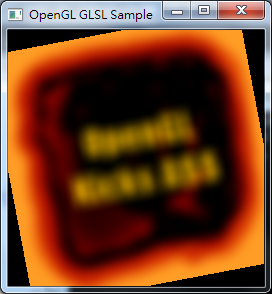 Blur.frag
More Examples
GLSLDemo
Download:
http://3dshaders.com/home/index.php?option=com_weblinks&catid=14&Itemid=34
We will use this program to run our shaders.
[Recap.] Phong Shading
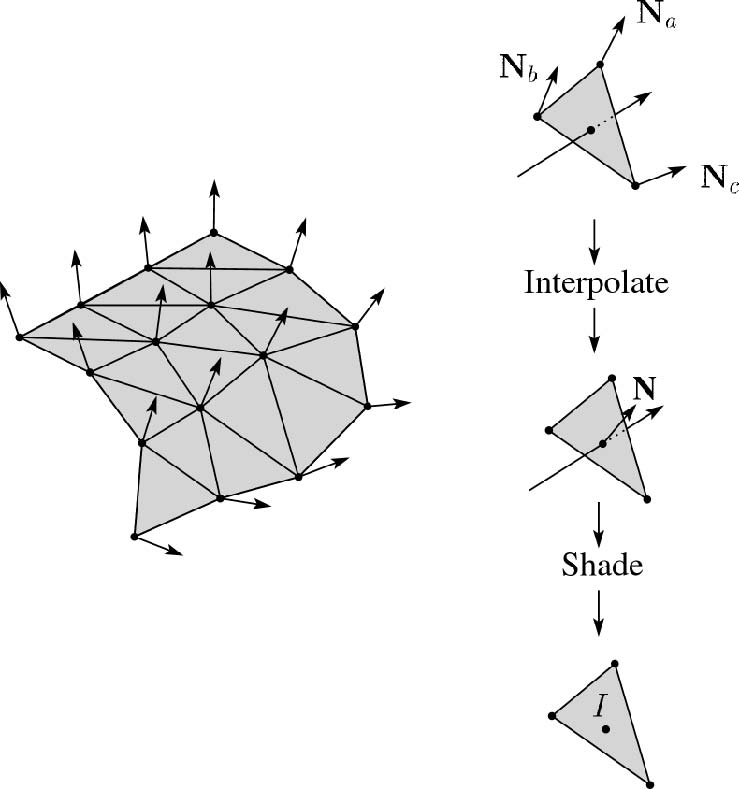 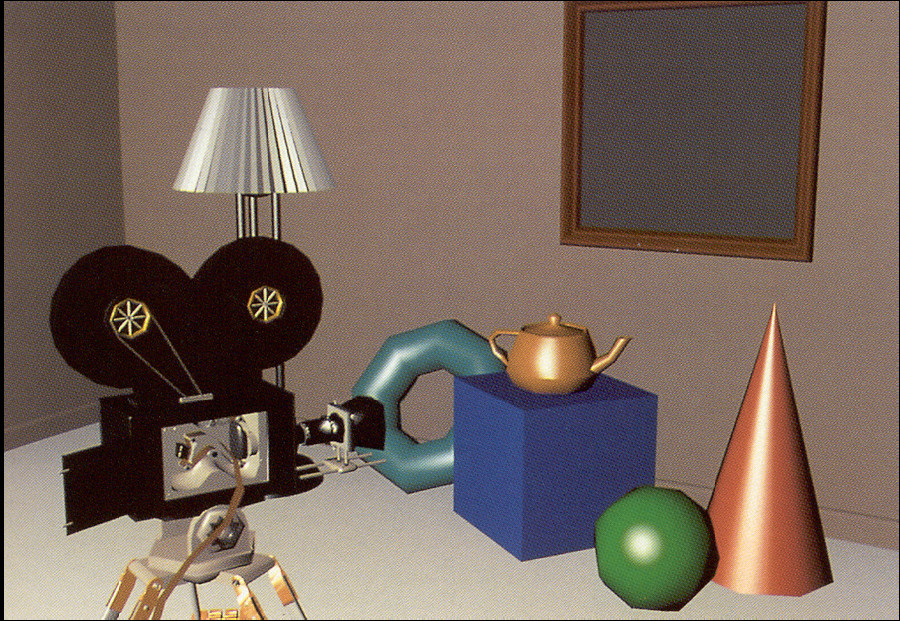 Phong Shading
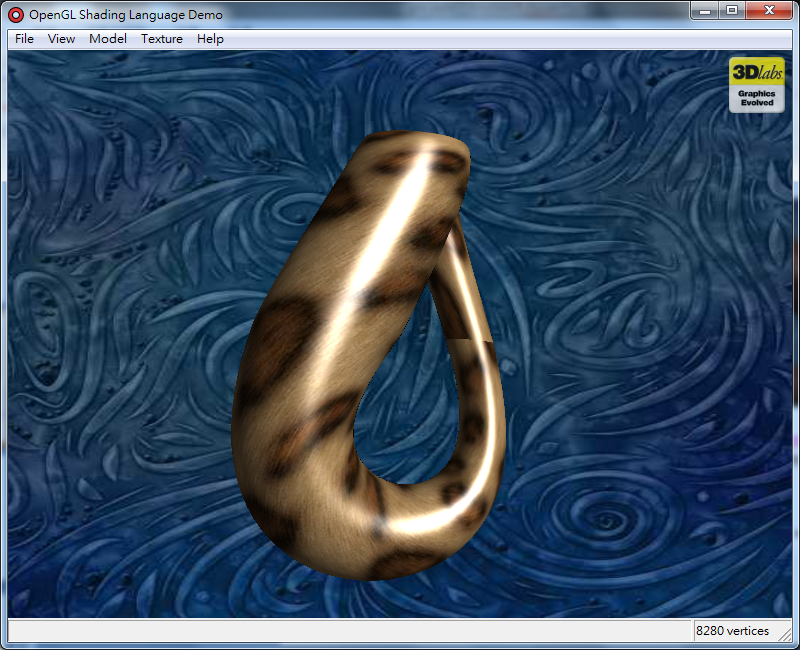 Phong.vert
1
2
3
4
5
6
7
8
9
10
11
varying vec3 normal;
varying vec3 vertex;

void main() {
	normal = normalize(gl_NormalMatrix * gl_Normal).xyz;
	vertex = (gl_ModelViewMatrix * gl_Vertex).xyz;

	gl_TexCoord[0] = gl_MultiTexCoord0;
	gl_FrontColor = gl_Color;
	gl_Position = gl_ModelViewProjectionMatrix * gl_Vertex;
}
1
2
3
4
5
6
7
8
9
10
11
12
13
14
15
16
17
18
19
20
21
uniform sampler2D sampler0;
varying vec3 normal, vertex;
uniform vec3 LightPosition;
uniform float Ia, Id, Is, shineness;
uniform vec3 Ic;

void main() {
    vec3 c = texture2D(sampler0, gl_TexCoord[0].st).rgb;
    vec3 I = vec3(0.0);    vec3 n = normalize(normal);
    vec3 l = normalize(LightPosition-vertex);
    vec3 v = normalize(-vertex);
    vec3 h = normalize(l+v);

    if(dot(n,v) > 0.0) {
        I += Ia*Ic*c;	// ambient;
        I += Id*Ic*c*max(dot(n,l),0.0);	// diffuse
        I += Is*Ic*pow(max(dot(n,h),0.0), shineness);
    }
    gl_FragColor = vec4(I, 1.0);
}
Phong.frag
Lattice Effect
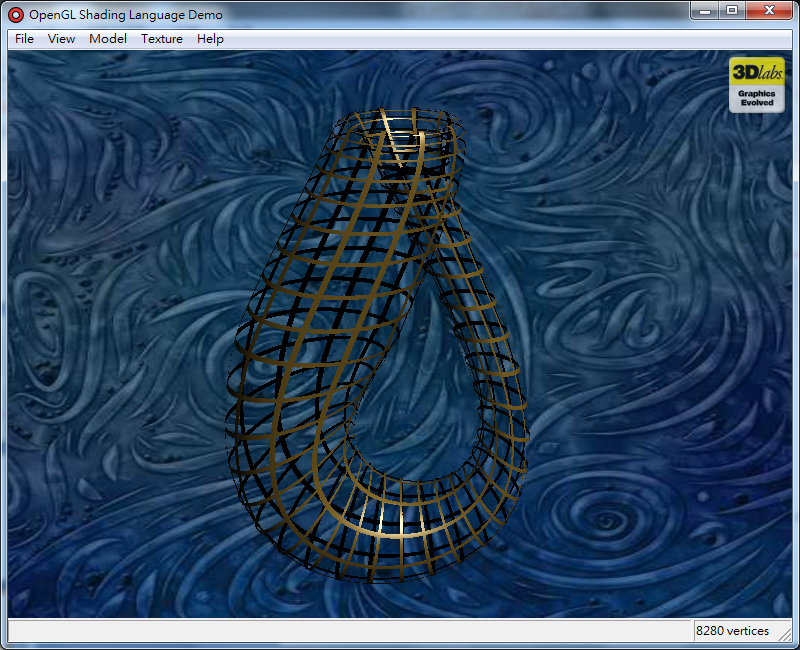 Lattice.vert = Phong.vert
Lattice.frag ~ Phong.frag
<deleted>
uniform vec2  Scale;
uniform vec2  Threshold;

void main() {
    float ss = fract(gl_TexCoord[0].s * Scale.s);
    float tt = fract(gl_TexCoord[0].t * Scale.t);

    if ((ss > Threshold.s) && (tt > Threshold.t)) discard;
<deleted>
    gl_FragColor = vec4(I, 1.0);
}
1
2
3
4
5
6
7
8

9
10
Toon Shading (1)
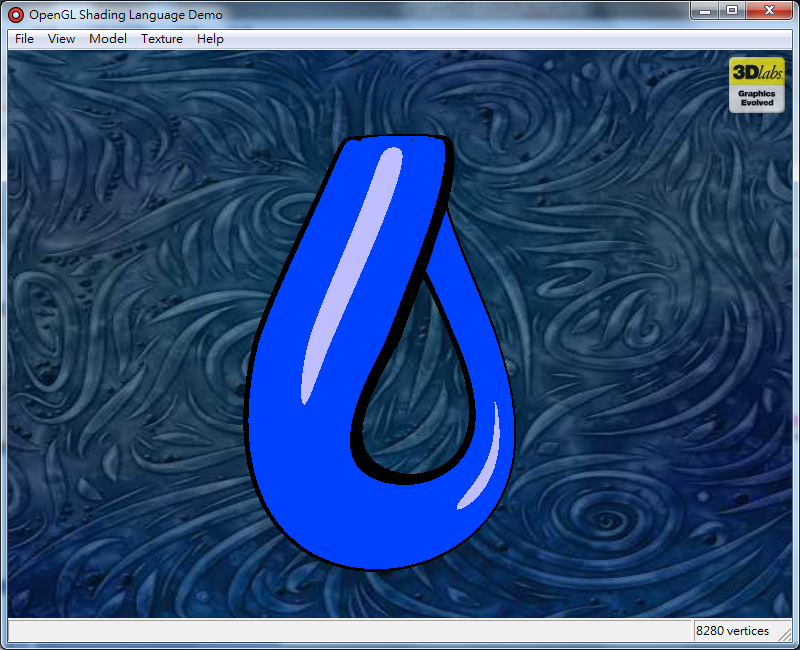 Toon.vert
varying vec3 normal;

void main(void)
{
	normal = normalize(gl_NormalMatrix * gl_Normal);
	gl_Position = gl_ModelViewProjectionMatrix * gl_Vertex;
}
1
2
3
4
5
6
7
Toon Shading (2)
Toon.frag
1
2
3
4
5
6
7
8
9
10
11
12
13
14
15
16
uniform vec3 DiffuseColor;
uniform vec3 PhongColor;
uniform float Edge;
uniform float Phong;
varying vec3 normal;

void main (void)
{
	vec3 color = DiffuseColor;
	float f = dot(vec3(0,0,1),normalize(normal));
	if (abs(f) < Edge)
		color = vec3(0);
	if (f > Phong)
		color = PhongColor;
	gl_FragColor = vec4(color, 1);
}
Gooch Effect
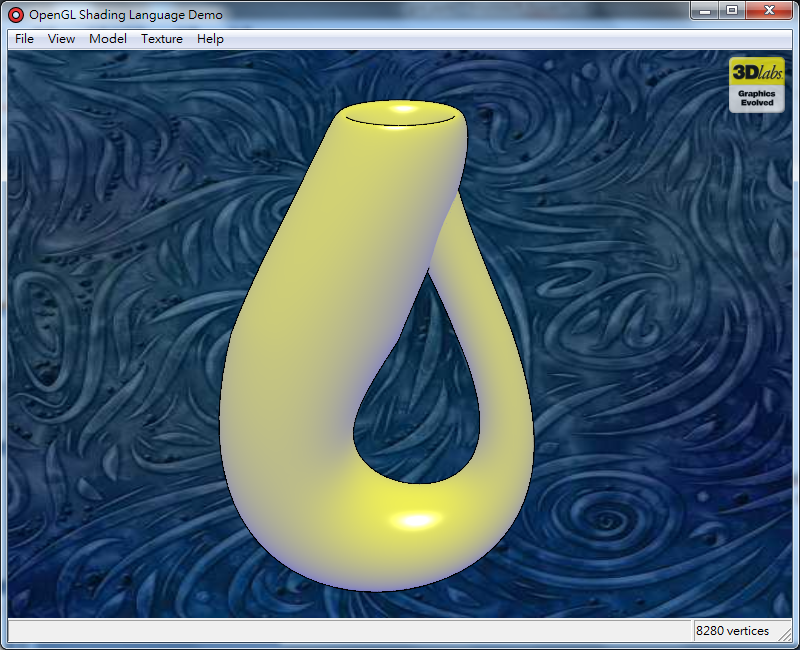 Gooch.vert
1
2
3
4
5
6
7
8
9
10
11
12
13
14
15
uniform vec3  LightPosition;  // (0.0, 10.0, 4.0) 
varying float NdotL;
varying vec3  R;
varying vec3  V;

void main(void)
{
    vec3 ecPos      = vec3 (gl_ModelViewMatrix * gl_Vertex);
    vec3 tnorm      = normalize(gl_NormalMatrix * gl_Normal);
    vec3 L = normalize(LightPosition - ecPos);
    R      = normalize(reflect(-L, tnorm));
    V      = normalize(-ecPos);
    NdotL  = (dot(L, tnorm) + 1.0) * 0.5;
    gl_Position     = ftransform();
}
1
2
3
4
5
6
7
8
9
10
11
12
13
14
15
16
17
18
19
20
21
22
23
24
uniform vec3  SurfaceColor; // (0.75, 0.75, 0.75)
uniform vec3  WarmColor;    // (0.6, 0.6, 0.0)
uniform vec3  CoolColor;    // (0.0, 0.0, 0.6)
uniform float DiffuseWarm;  // 0.45
uniform float DiffuseCool;  // 0.45

varying float NdotL;
varying vec3  R;
varying vec3  V;

void main (void)
{
    vec3 kcool  = min(CoolColor+DiffuseCool*SurfaceColor,1.0);
    vec3 kwarm  = min(WarmColor+DiffuseWarm*SurfaceColor,1.0); 
    vec3 kfinal = mix(kcool, kwarm, NdotL);

    vec3 nreflect = normalize(R);
    vec3 nview    = normalize(V);

    float spec    = max(dot(nreflect, nview), 0.0);
    spec          = pow(spec, 32.0);

    gl_FragColor = vec4 (min(kfinal + spec, 1.0), 1.0);
}
Gooch.frag
OpenGL Shading Language API (3)
Binding variables
(Vertex) Attributes
glBindAttribLocation
glVertexAttribNT
glVertexAttribPointer
glEnableVertexAttribArray
glGetAttribLocation
Uniforms
glGetUniformLocation
glUniformNT
glUniformMatrixNT
Bump Mapping
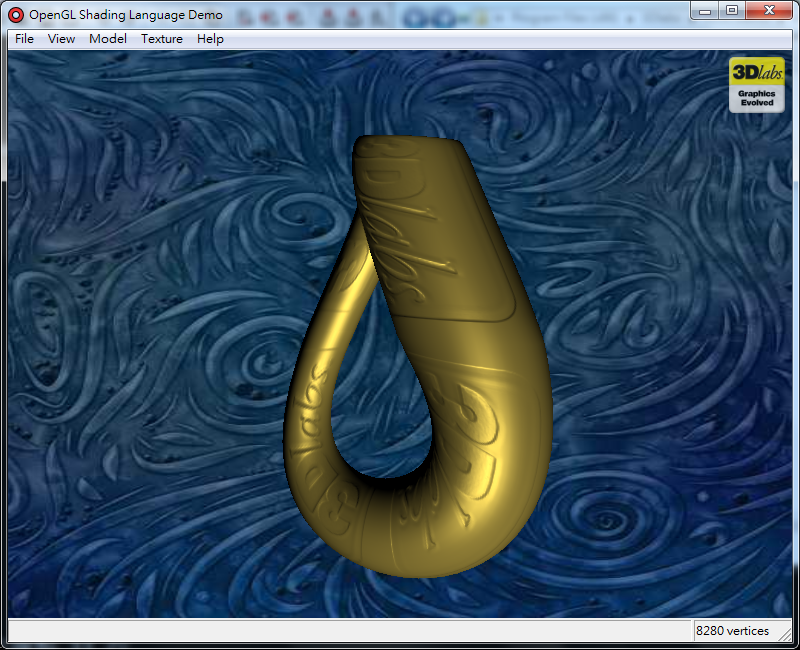 varying vec3 lightDir, viewDir;
attribute vec3 Tangent, Binormal;
uniform vec3 LightPosition;
void main(void) {
    vec3 b, n, t, pos, lightVec, r, v;
    gl_Position  = gl_ModelViewProjectionMatrix * gl_Vertex;
    gl_TexCoord[0] = gl_MultiTexCoord0;
    t = normalize(gl_NormalMatrix * Tangent);
    b = normalize(gl_NormalMatrix * Binormal);
    n = normalize(gl_NormalMatrix * gl_Normal);
    v.x = dot(LightPosition, t);
    v.y = dot(LightPosition, b);
    v.z = dot(LightPosition, n);
    lightDir = normalize(v);
    pos = vec3(gl_ModelViewMatrix * gl_Vertex);
    v.x = dot(pos, t);
    v.y = dot(pos, b);
    v.z = dot(pos, n);
    viewDir = normalize(v); }
1
2
3
4
5
6
7
8
9
10
11
12
13
14
15
16
17
18
19
Bumpmap.vert
Bumpmap.frag
uniform sampler2D NormalMap;
uniform float DiffuseFactor, SpecularFactor;
uniform vec3 BaseColor;
varying vec3 lightDir, viewDir;
void main (void) {
    vec3 norm, r, color;
    float intensity, spec, d;
    norm = vec3(texture2D(NormalMap, vec2(gl_TexCoord[0])));
    norm = (norm - 0.5) * 2.0;
    norm.y = -norm.y;
    intensity = max(dot(lightDir, norm), 0.0) * DiffuseFactor;
    // Compute specular reflection component
    d = 2.0 * dot(lightDir, norm);
    r = d * norm;
    r = lightDir - r;
    spec = pow(max(dot(r, viewDir), 0.0),6.0)*SpecularFactor;
    intensity += min(spec, 1.0);
     // Compute color value
    color = clamp(BaseColor * intensity, 0.0, 1.0); 
    // Write out final fragment color
    gl_FragColor = vec4(color, 1.0);
}
1
2
3
4
5
6
7
8
9
10
11
12
13
14
15
16
17
18
19
20
21
22
Inferno Effect
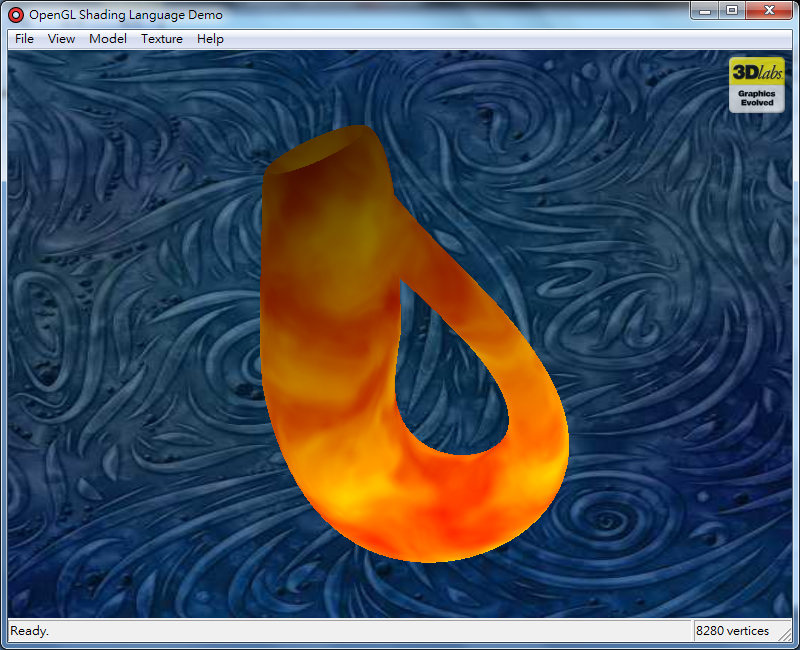 Inferno.vert
varying vec3 Position;
uniform float Scale;

void main(void)
{
	Position = vec3(gl_Vertex) * Scale;
	gl_Position = gl_ModelViewProjectionMatrix * gl_Vertex;
}
1
2
3
4
5
6
7
8
Inferno.frag
varying vec3 Position;
uniform float Offset;
uniform vec3 FireColor1, FireColor2;
uniform float Extent;
uniform sampler3D sampler3d;
void main (void)
{
    vec4 noisevec = texture3D(sampler3d, Position);
    noisevec = texture3D(
        sampler3d,Position+noisevec+vec3(0,Offset,0));
    float intensity = 0.75*dot(noisevec, vec4(1.0));
    intensity = 1.95 * abs(2.0 * intensity - 0.35);
    intensity = clamp(intensity, 0.0, 1.0);
    float alpha = fract((Position.y+Extent)*0.65);
    vec3 color = mix(FireColor1, FireColor2, intensity)*
        (1.0 - alpha)*2.0;
    gl_FragColor = vec4(color, 1.0f);
}
Wobble Effect
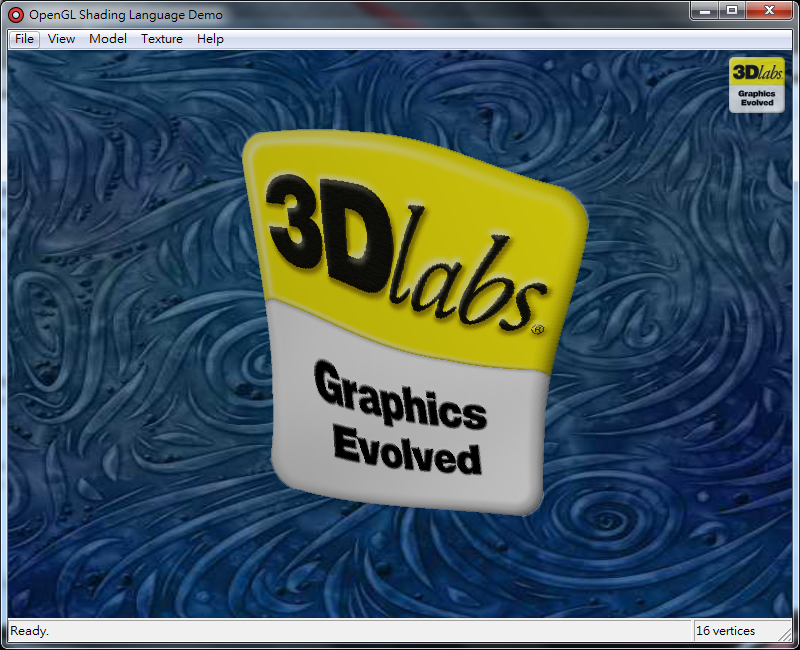 Wobble.vert
varying float LightIntensity;
uniform vec3 LightPosition;
const float specularContribution = 0.1;
const float diffuseContribution  = 1.0 - specularContribution;

void main(void){
    vec3 vertex = vec3 (gl_ModelViewMatrix * gl_Vertex);
    vec3 N = normalize(gl_NormalMatrix * gl_Normal);
    vec3 L = normalize(LightPosition - vertex);
    vec3 R = normalize(reflect(-L, N));
    vec3 V = normalize(-vertex);
    float spec      = pow(max(dot(R, V), 0.0), 16.0);
    LightIntensity  = diffuseContribution * max(dot(L, N), 0.0)
                      + specularContribution * spec;
    gl_TexCoord[0]  = gl_MultiTexCoord0;
    gl_Position     = ftransform();
}
1
2
3
4
5
6
7
8
9
10
11
12
13
14
15
16
17
Wobble.frag
<skipped>
varying float LightIntensity;
uniform float StartRad;
uniform vec2  Freq;
uniform vec2  Amplitude;
uniform sampler2D WobbleTex;
void main (void) {
    float rad;
    vec2 perturb;
    vec4 color;
    rad =(gl_TexCoord[0].s+gl_TexCoord[0].t-1.0 + StartRad)*
        Freq.x;
<skipped>    
    perturb.x  = (rad - (rad * rad * rad / 6.0)) * Amplitude.x;
    rad = (gl_TexCoord[0].s-gl_TexCoord[0].t+StartRad)*
        Freq.y;
<skipped>
    perturb.y  = (rad - (rad * rad * rad / 6.0)) * Amplitude.y;
    color = texture2D(WobbleTex, perturb + gl_TexCoord[0].st);
    gl_FragColor = vec4(color.rgb * LightIntensity, color.a);
}
1
2
3
4
5
6
7
8
9
10
11
12
13
14
15
16
17
18
19
20
21
Particle Effect
varying vec4 Color;
const float maxy = 1.85;
const float rad = 1.75;
void main(void)
{
	float t = time;
	t = mod(clamp(t - gl_Color.a, 0.0, 10000.0), 1.0);
 	vec4 vertex = gl_Vertex;
	vertex.x = rad*gl_Color.y*t*sin(gl_Color.x * 6.28);
	vertex.z = rad*gl_Color.y*t*cos(gl_Color.x * 6.28);
	float miny = ((gl_Color.y * t) >  1.0) ? -5000.0 : -1.0;
	float h = gl_Color.z * maxy;
	vertex.y = - (t - h) * (t - h) + h * h - 1.0;
	vertex.y = clamp(vertex.y, miny, 100.0);
	gl_Position = gl_ModelViewProjectionMatrix * vertex;
	Color = vec4(1.0, 1.0 - h / maxy, 0.0, 1.0 - t / 1.75);
}
1
2
3
4
5
6
7
8
9
10
11
12
13
14
15
16
17
Particle.vert
Particle.frag
varying vec4 Color;

void main (void)
{
	gl_FragColor = Color;
}
1
2
3
4
5
6
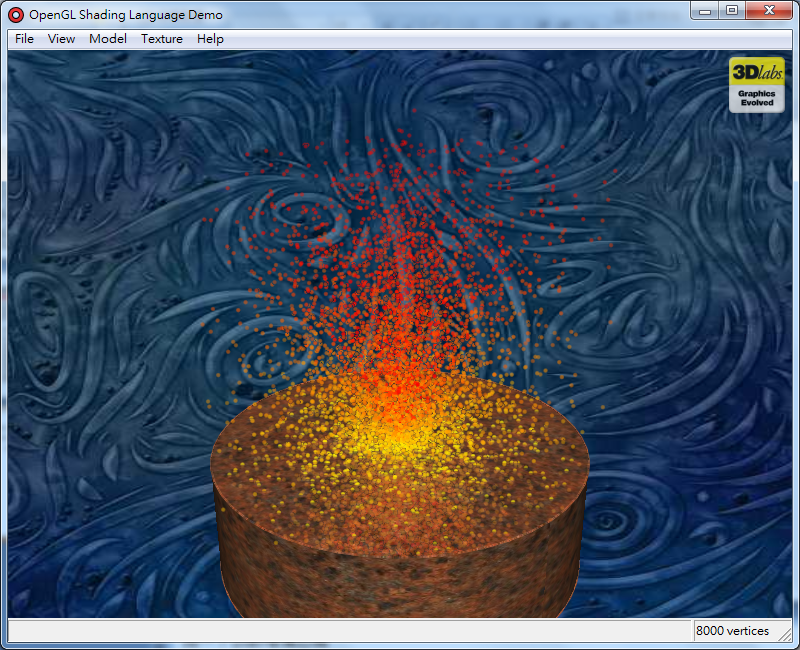